TaintDroid:An Information-Flow Tracking System for Realtime Privacy Monitoring on Smartphones
고급 운영체제론
2013년 9월 23일
이 찬 희
lchanhee12@gmail.com
1
Taint??Taint Analysis??
What is “Taint Analysis”?
기존 PC에서 사용하던 동적 분석 방식
오염 분석

TaintDroid
안드로이드에서의 오염 분석 도구
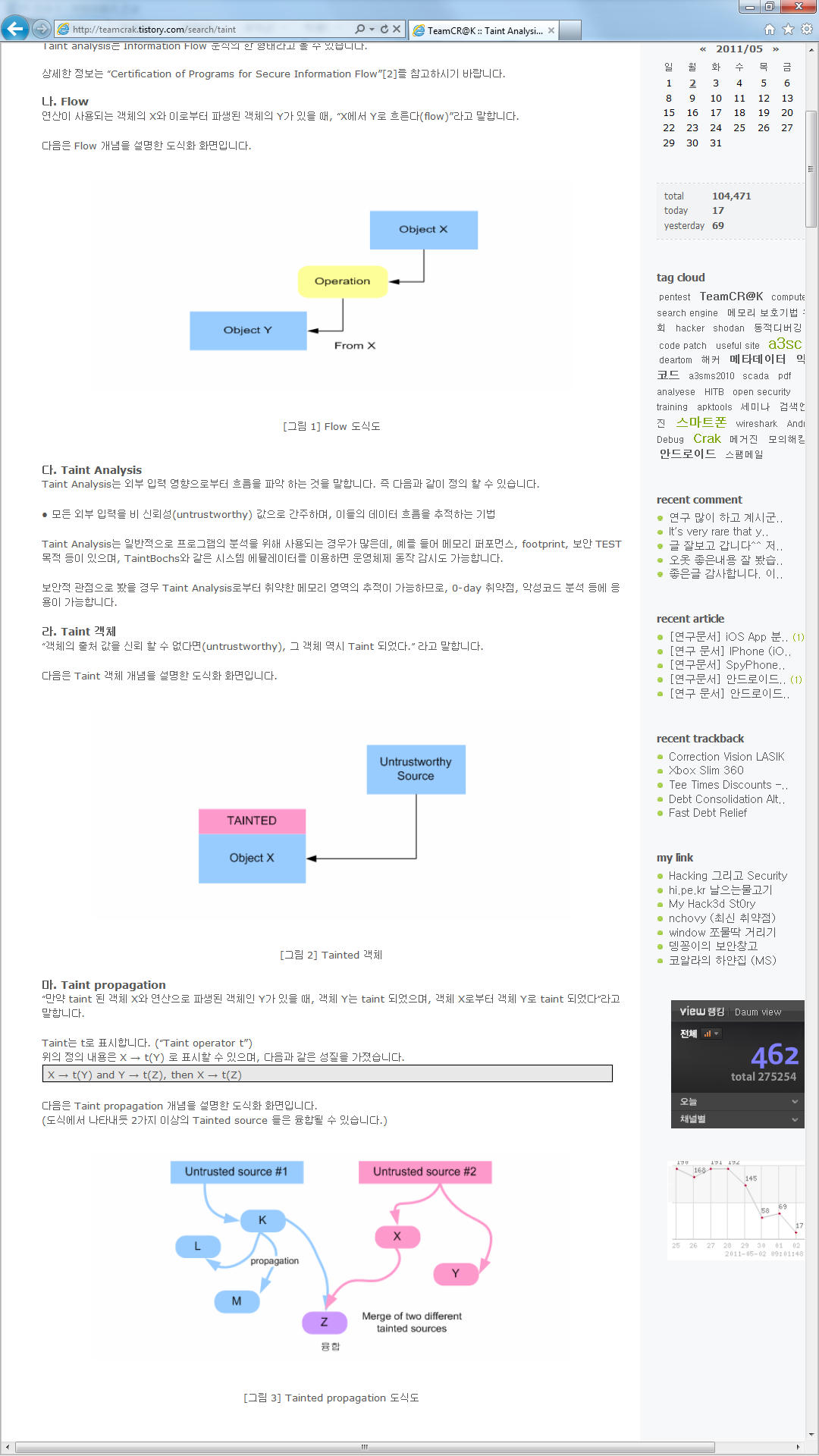 Why?
어플리케이션의 소스 비공개

스마트폰 내부의 사용자 개인정보는 어디로?
GPS 정보수집 권한 요청
사용자의 허가
GPS 정보 전송
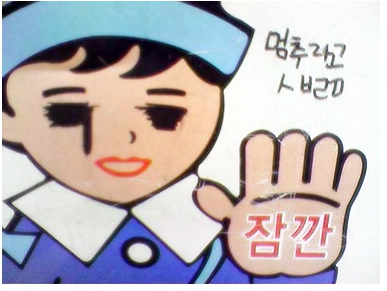 Somewhere
Somewhere
Somewhere
TaintDroid
스마트폰을 위한 경량화된 동적 분석 도구
애플리케이션을 비신뢰
기존 PC에서의 동적 분석 도구와는 달리 전체 프로세스 대상(데이터 공유 등 전부 확인)
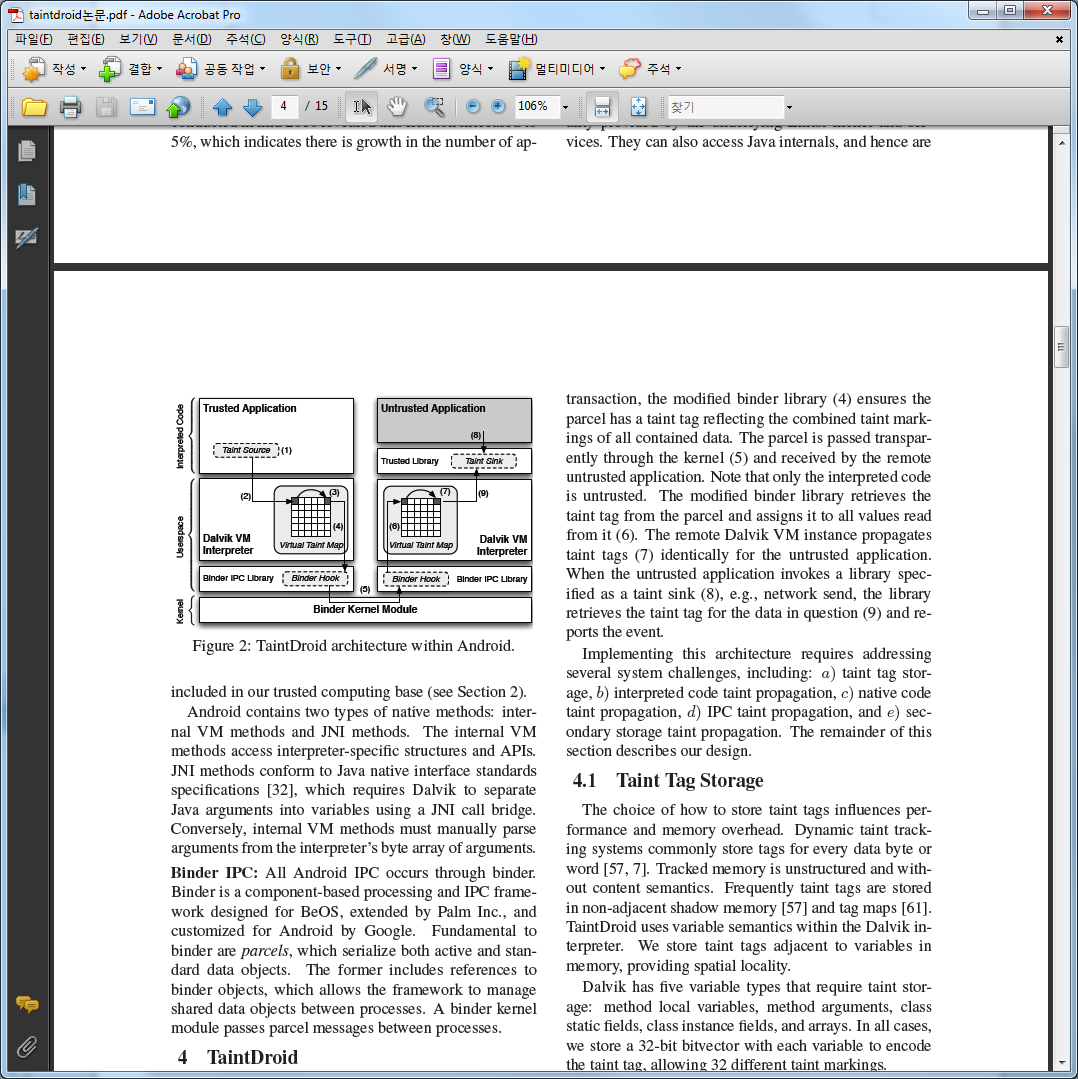 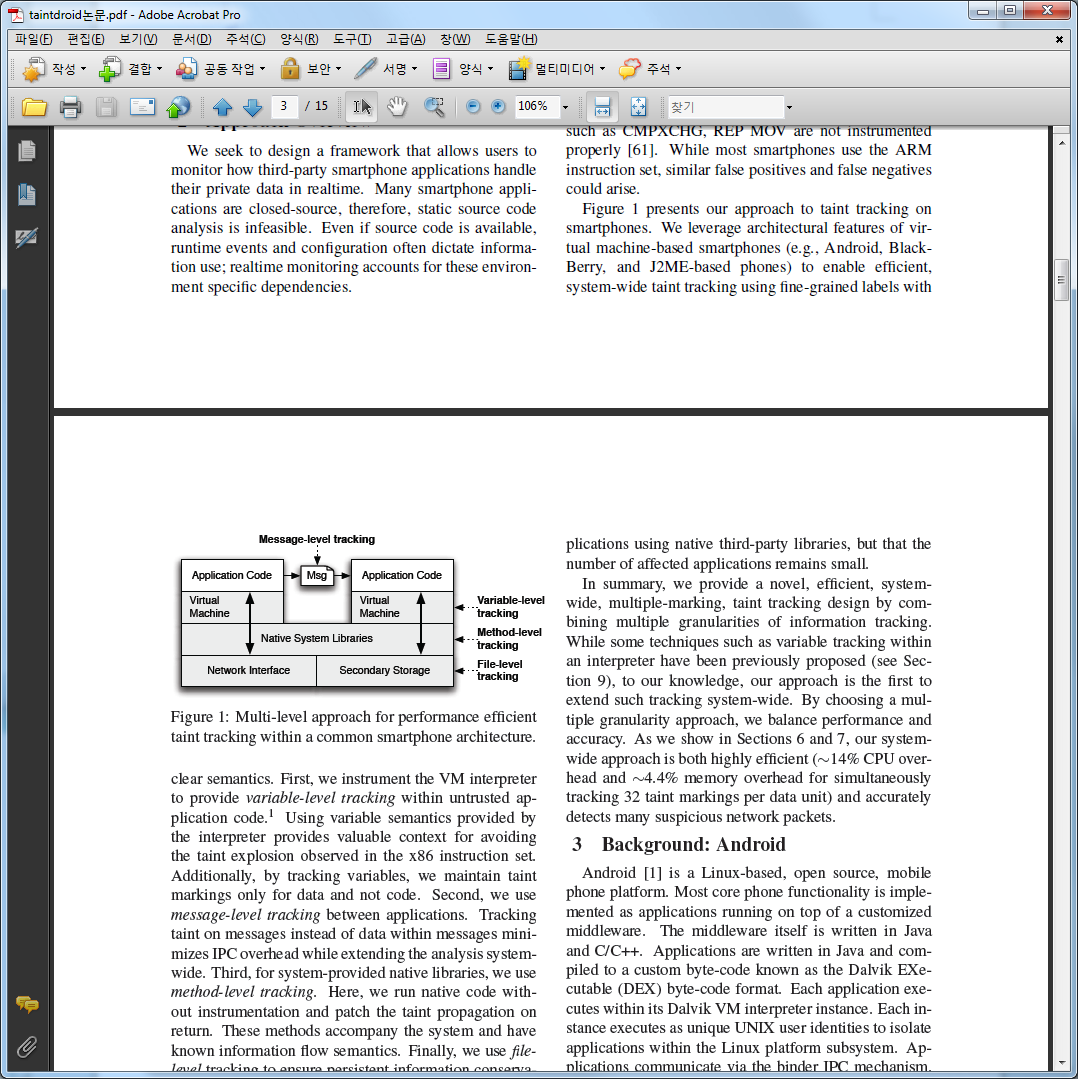 Taint Tag Storage
메소드 변수, 메소드 인자, 클래스 정적 필드, 클래스 인스턴스 필드, 배열에 대한 taint storage
32bit의 비트벡터(bitvector)를 이용한 taint marking
스택 프레임을 2배로 확장하여 지역변수들 각각에 taint tag를 함께 할당(인덱스가 2배가 됨)
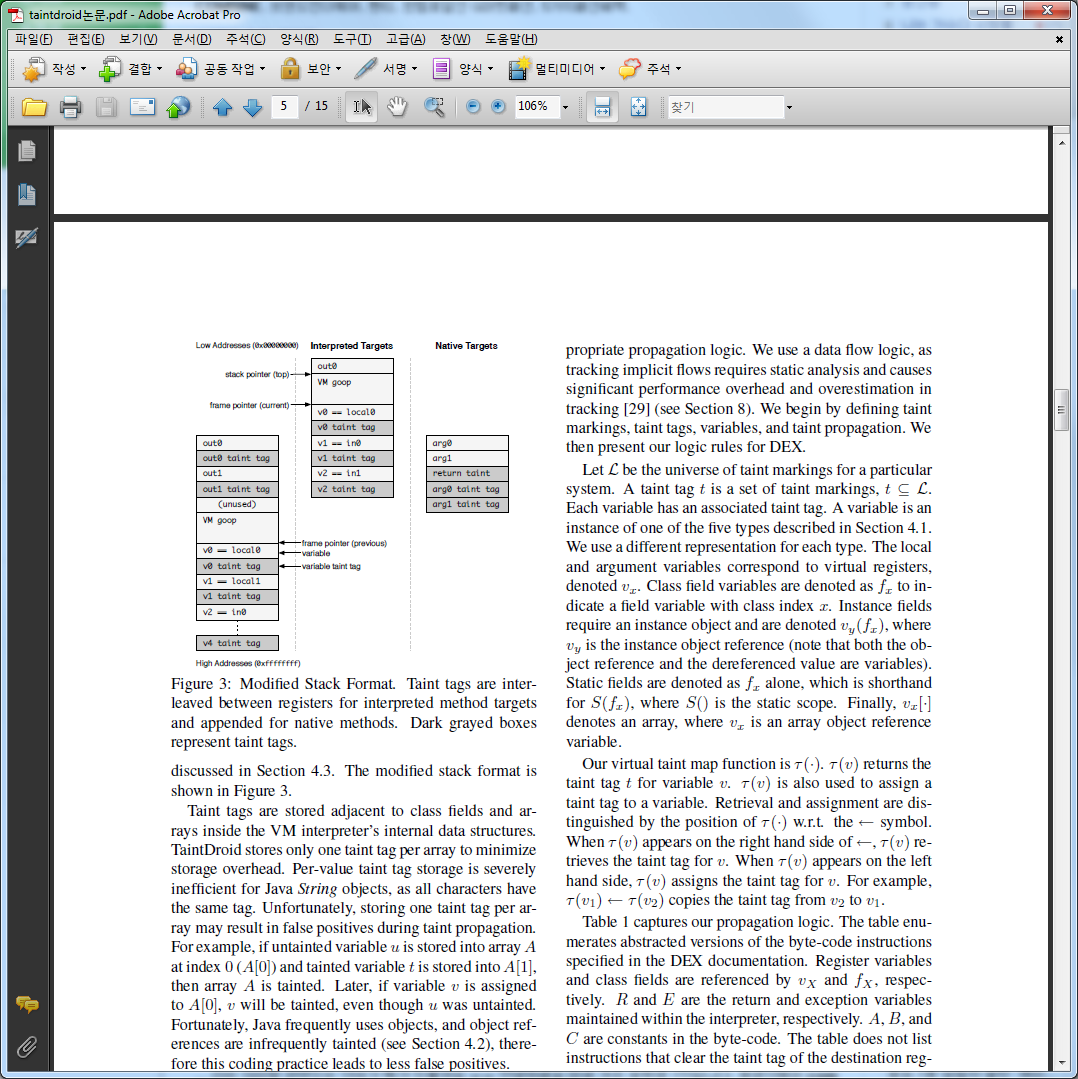 [Speaker Notes: 배열에는 하나의 taint tag 할당 == 가끔 문제 발생 string의 경우 예]
Taint Logic
각 Opcode 분류별 Taint Logic 정의
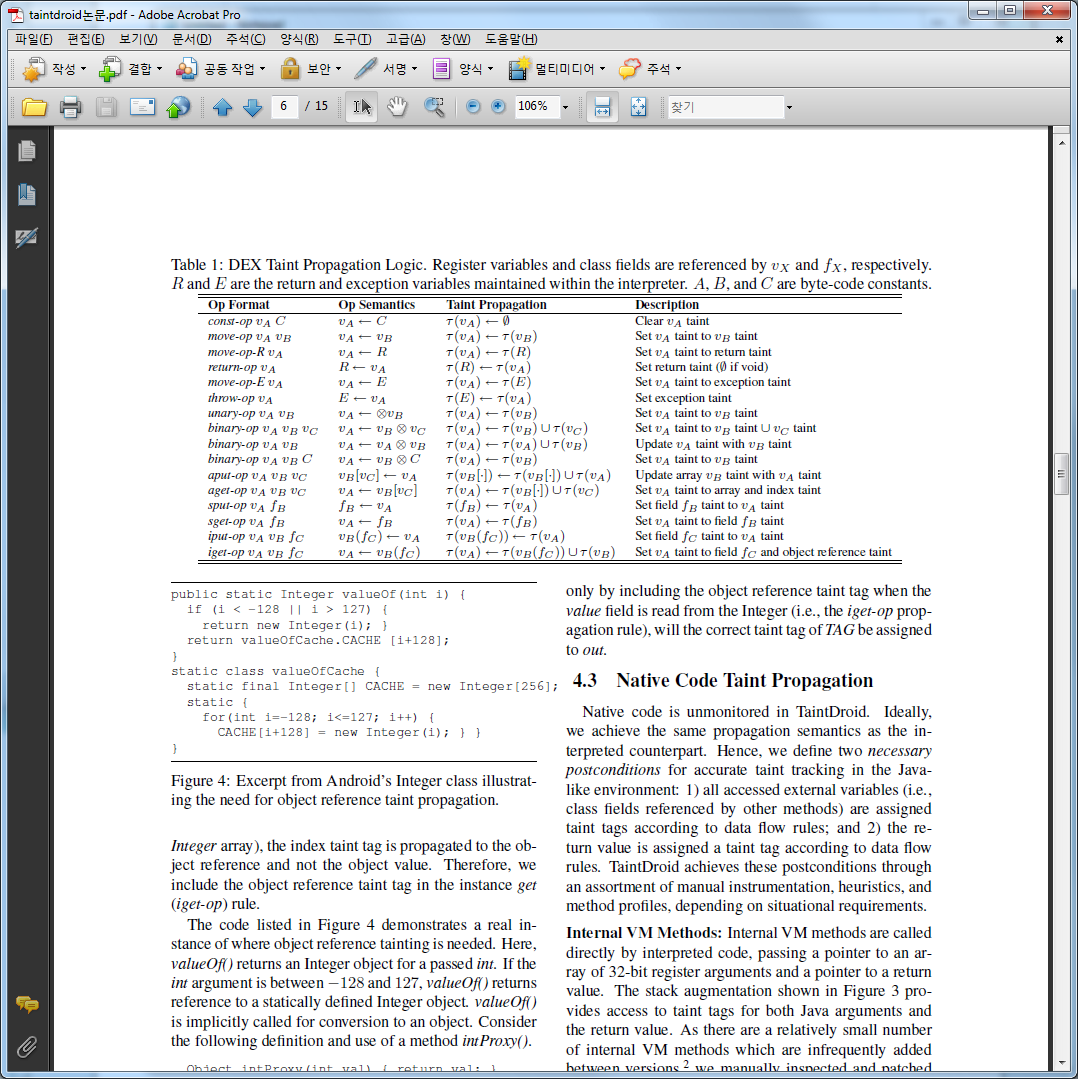 Native Code Taint Propagation
네이티브 코드는 모니터링되지 않음
Taint 추적을 위해 수동적 instrumentation, 휴리스틱, 메소드 프로필을 사용
IPC Taint Propagation
Parcel
val
Val
val
val
TAG
TAG
TAG
TAG
TAG
Binder
[Speaker Notes: Taint tag는 어플리케이션간에 데이터 교환시에도 전이되어야 한다.
Message taint tag는 메시지에 있는 데이터들의 taint tag 정보 모음
Message taint는 IPC에서 성능과 스토리지 호버헤드 최소화 하기 위함.
Parcel의 모든 데이터는 하나의 TAG를 공유  오탐, 미탐]
Secondary Storage Taint Propagation
[Speaker Notes: 파일당 단하나의 테인트 테그를 달기 때문에 몇몇개의 테인트 태그가 파일에 쓰이는 과정에서  하나로 통합(소실)]
Privacy Hook Placement
[Speaker Notes: 테인트 소스 위치 지정 및 위험한 함수 정의
후킹을 통해 리턴값에 태그를 집어넣는방식으로 구현햇을듯.]
Performance Evaluation
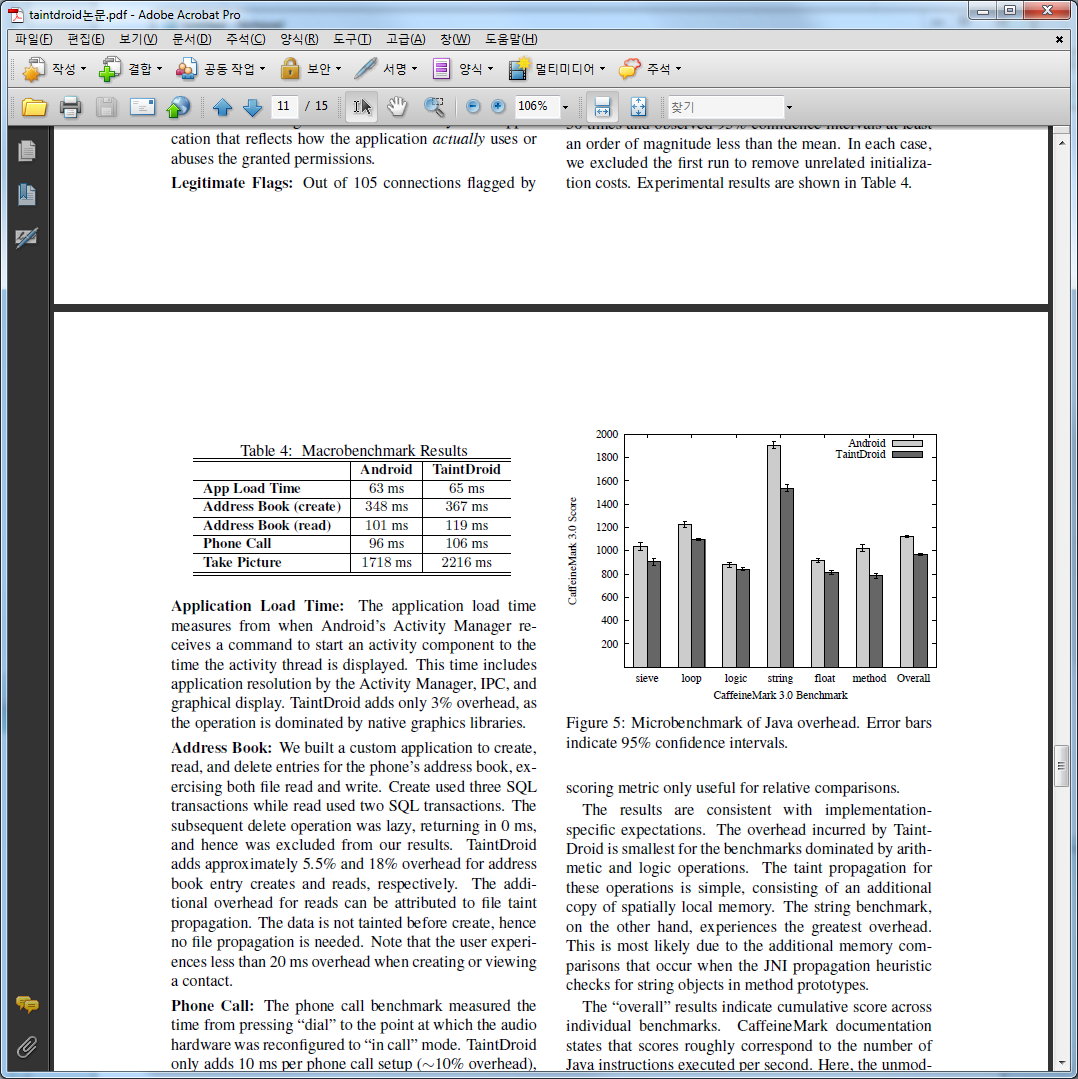 23.5%
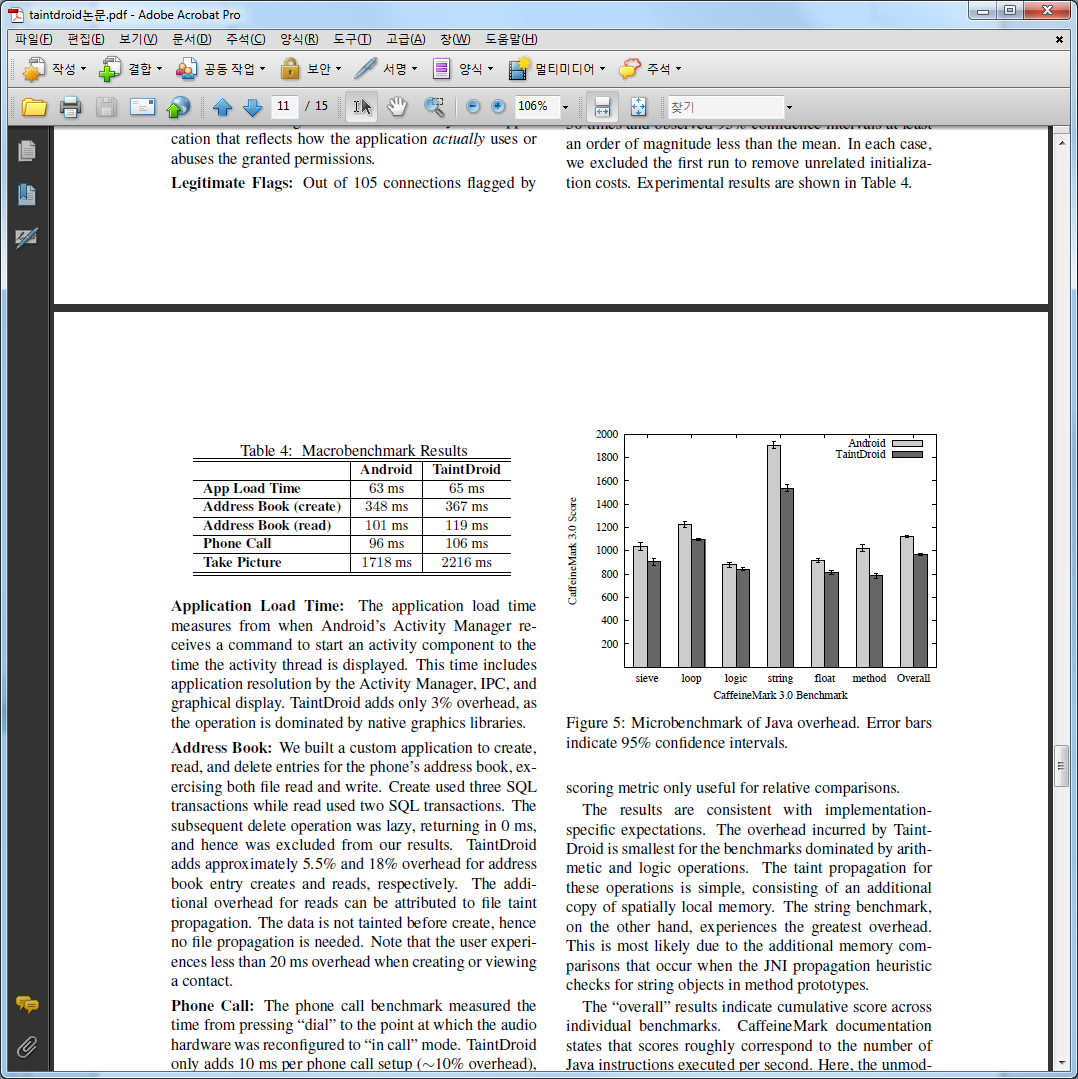 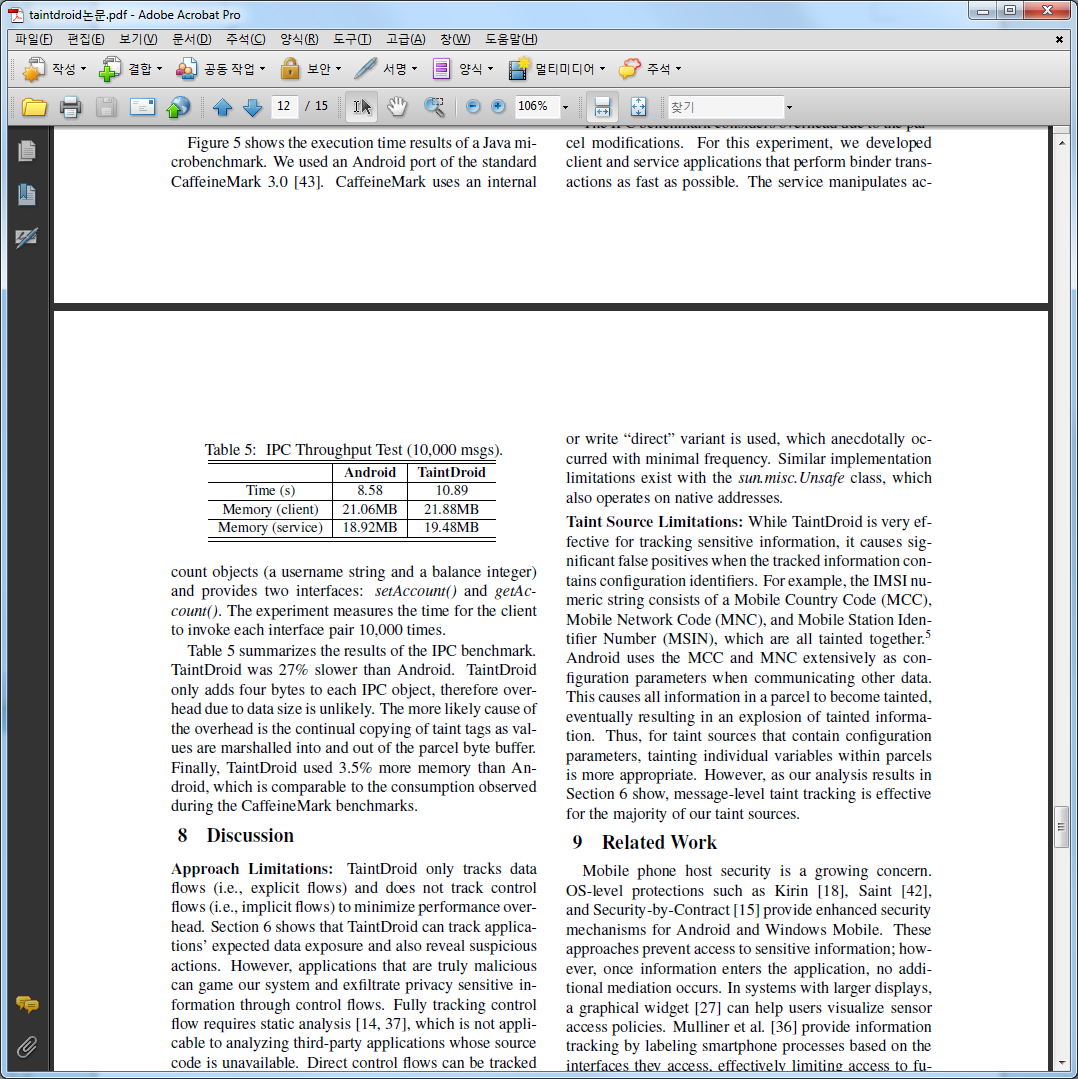 27%
14%
[Speaker Notes: CaffeineMark 3.0 Benchmark는 arithmetic and logic operaton에서 낮은 오버헤드,

String에서는 JNI method 휴리스틱 체크에서 string object와 추가적으로 메모리 비교를 하기 때문에 높은 오버헤드.]
Reference
인사이드 안드로이드(송형주, 위키북스)
안드로이드 디벨로퍼
http://developer.android.com/index.html
AndroidXRef
http://androidxref.com
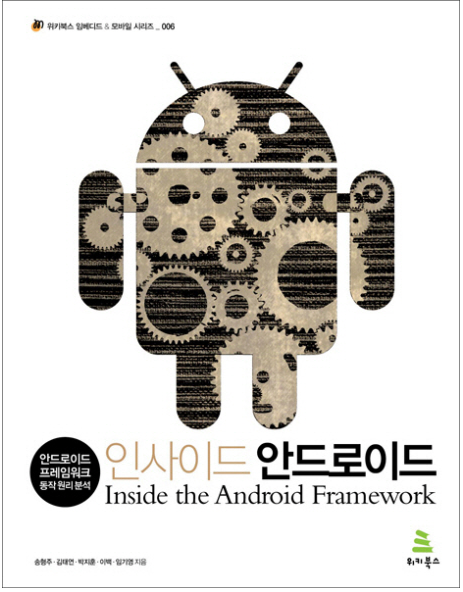 Any Question?
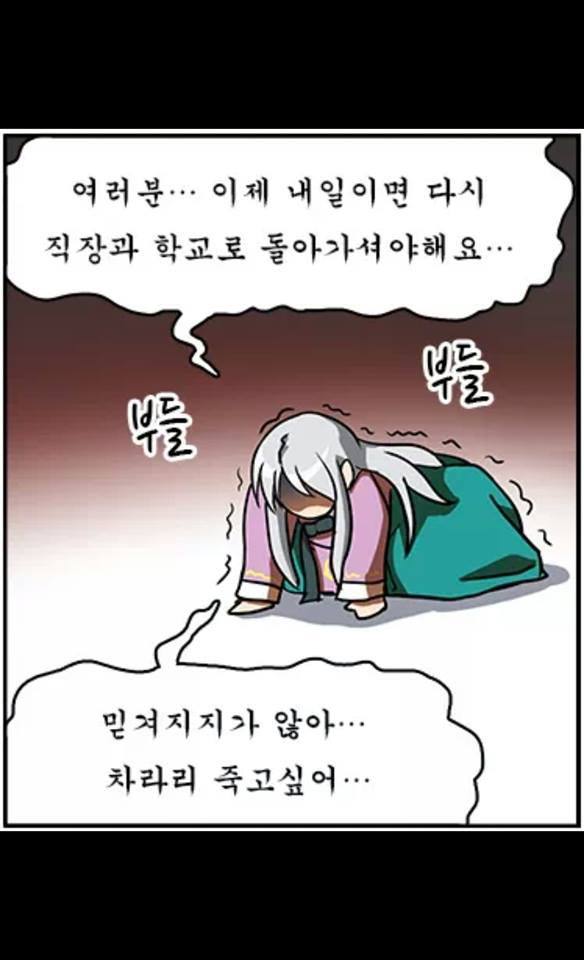 Thank you